Public Diplomacy Forum 20154th International Conference onPublic Diplomacy in China-Europe Relations
Regulatory principles for global commons goods
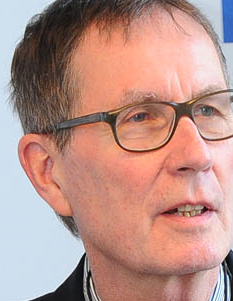 Rainer KuhlenDepartment of Computer and Information Science
University of Konstanz
CC
www.kuhlen.name  - rainer.kuhlen@uni-konstanz.de
What are commons?
Common Pool Resources
Commons
Common heritage of nature
water, air, climate,
fish in the ocean
asylum, privacy
Common heritage of social life
the arts
knowledge and information
Commons heritage of cultural creativity
Commons need to be institutionalized
principles, values
Resources of the Commons
UsableCommons
Global public goods
institution-alization
procedures
Commons (global common goods) are institutionalized „common-pool resources“
According to Elinor Ostrom: Governing the Commons: The Evolution of Institutions for Collective Action (1990)
Commons need to be regulated
Resources of the Commons
UsableCommons
Global public goods
institution-alization
regulation instances
Applying  Lawrence Lessig: Code and other laws of cyberspace. Basic Books, Perseus Books Group: New York 1999,  second edition 2006
Commons need to be regulated
law
Internet
market
norms
technology
Applying  Lawrence Lessig: Code and other laws of cyberspace. Basic Books, Perseus Books Group: New York 1999,  second edition 2006
Commons need to be regulated
law
asylum
market
norms
technology
Commons need to be regulated
law
privacy
market
norms
technology
Commons need to be regulated
law
knowledge
market
norms
technology
Information ethics
legislation
jurisdiction
moral 
behavior
NGOs
public
law
norms
Commons
Global public goods
Resources of the Commons
regulatory principles
markets
technology
commercial
markets
open
markets
enabling
disabling
Information ethics
to be the reflection on beliefs, rules and norms/values (in total: moral behavior) which continuously develop/change  in electronic environments
cannot be derived from whatever law of nature, from however grounded metaphysics, let alone from religion or politicians (party leaders, government)
empathy
caring
responsibility
no restrictions to 
the right to asylum
NGOs
law
norms
welcome culture for refugees
right to asylum
regulatory principles
markets
technology
enabling
compensation for a 
decling and aging 
population
open
markets
fair system for the 
distribution of refugees
„the boat is full“protectionsecurity
limitations to 
the right to asylum
law
norms
refugees only teeth grindingly accepted
right to asylum
regulatory principles
markets
technology
selection of highqualified refugees brain drain
disabling
commercial
markets
tougher security
 measures
respect to privacy„informational
self-determination“
legislation
jurisdiction
Data/information
protection laws
NGOs
BverfG
EuGH
law
norms
right to privacy
privacy a
protected private and public good
regulatory principles
markets
technology
personal data not outlawed
cryptography
anonymization
commercial
markets
enabling
limited use of personal data
legislation
free markets treatiesreinforced
security laws
privacy: obsoletpersonal data a currency
law
norms
privacy: negotiable
negligible  exploitable
right to privacy
regulatory principles
markets
technology
free flow/ex-ploitation of 
personal data
text and 
data mining
profiling
commercial
markets
disabling
legislation
free markets treatiesreinforced
security laws
privacy: obsolet
securitypersonal data a currency
law
norms
privacy: negotiable
negligible  exploitable
right to privacy
regulatory principles
markets
technology
free flow/ex-ploitation of 
personal data
text and 
data mining
profiling
commercial
markets
disabling
legislation
Jurisdiction
strong copyrightprotection for
exploiters
private property
profitability
scarce resource
supporting exploitation rather than use
law
norms
controlled access and use of in-formation
knowledge
(science
education)
regulatory principles
markets
technology
proprietary software
pay on demandmodels
dominance of monopolized 
and highly profitable commercial
publishing markets
politics
EU
sharing
sustainability
free usability
inclusion
publicly financed
knowledge freely available
law
norms
Open Access(green and golden)
knowledge
(science
education)
regulatory principles
markets
technology
increasinglycommercialopen access
free open sourcepublishingsoftware
open
markets
enabling
politics
EU
sharing
sustainability
free usability
inclusion
publicly financed
knowledge freely available
law
norms
Open Access(green and golden)
knowledge
(science
education)
regulatory principles
markets
technology
increasinglycommercialopen access
free open sourcepublishingsoftware
open
markets
enabling
Conclusion
Global common goods are personal and social rights
Neither law nor technology nor markets can count on acceptance in the long run when they are inconsistent or even contrary to the moral behavior of the people who are affected by the consequences of the three (above mentioned) regulatory instances.
It is within civil society and in changing environments where moral behavior develops.
A strong system of non-governmental organizations (NGOs) is the best means for securing and strengthening global common goods as personal and social rights.
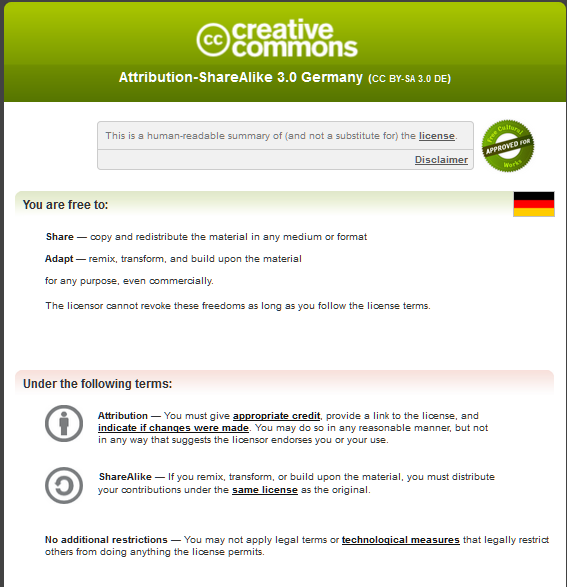